Intermediate Structure Nouns
Special Semester 2015-2016


© Yosa A. Alzuhdy, M.Hum.
        0815 7887 1437 |  0811 2545 567
 yosa@uny.ac.id
English Language and Literature Study Program
English Department
State University of Yogyakarta
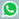 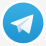 Page  112
2
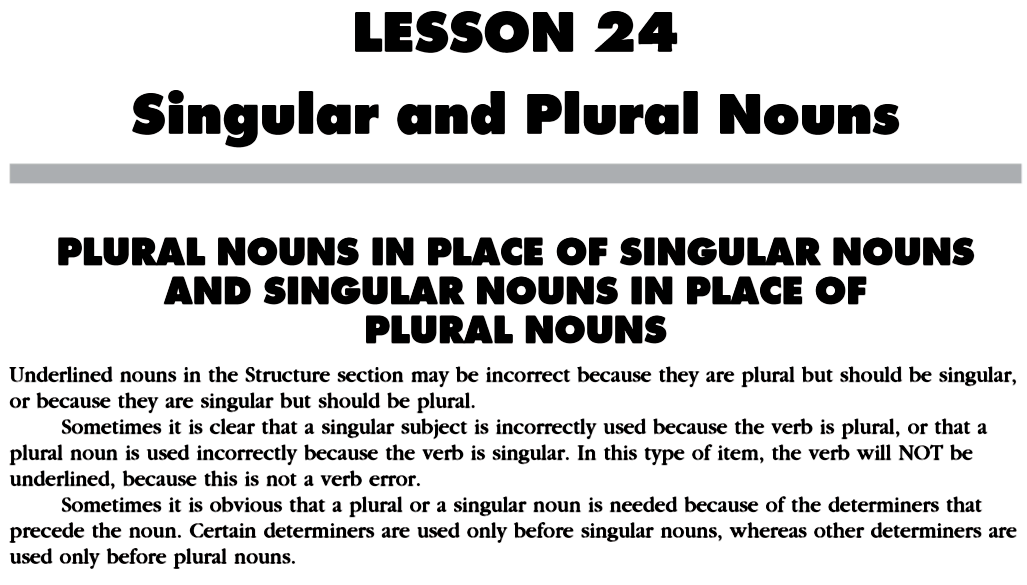 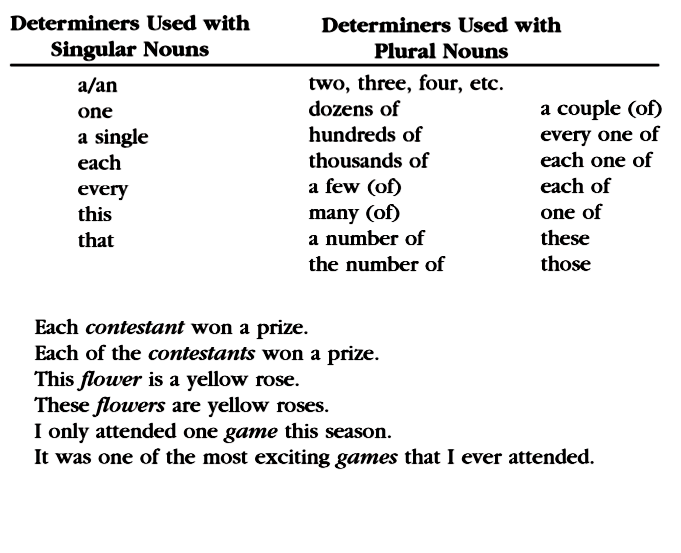 3
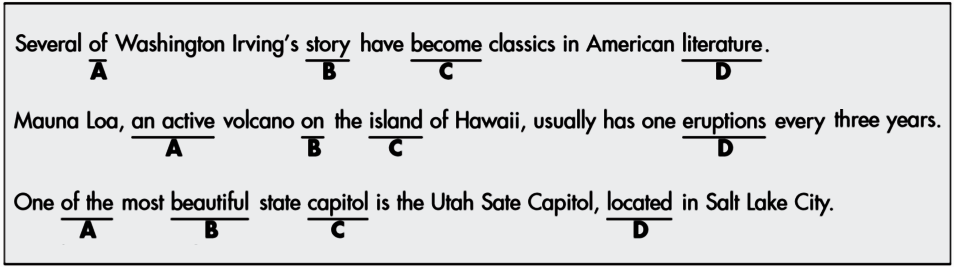 stories
eruption
capitols
4
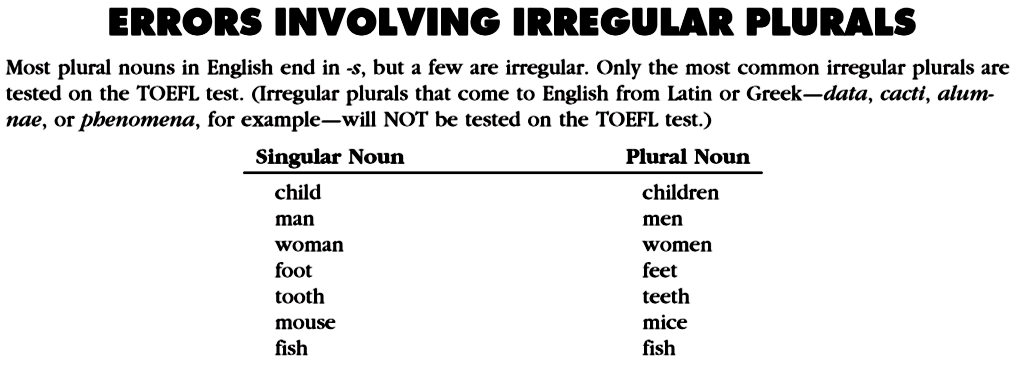 children
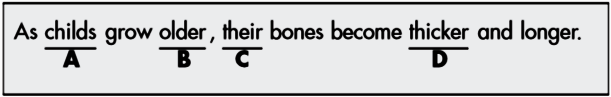 Some other nouns to consider: 	species	species
   (singular and plural) 	means	means
	medium	media
	phenomenon	phenomena
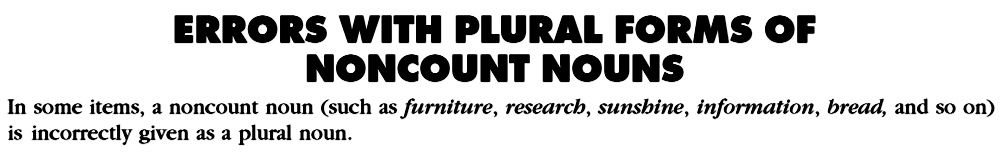 5
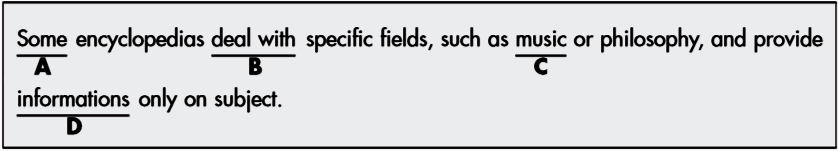 information
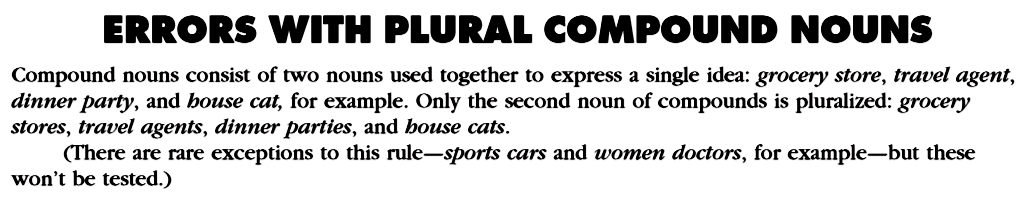 bank managers	toy factories	human beings	car designers
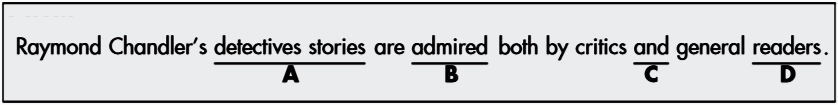 detective stories
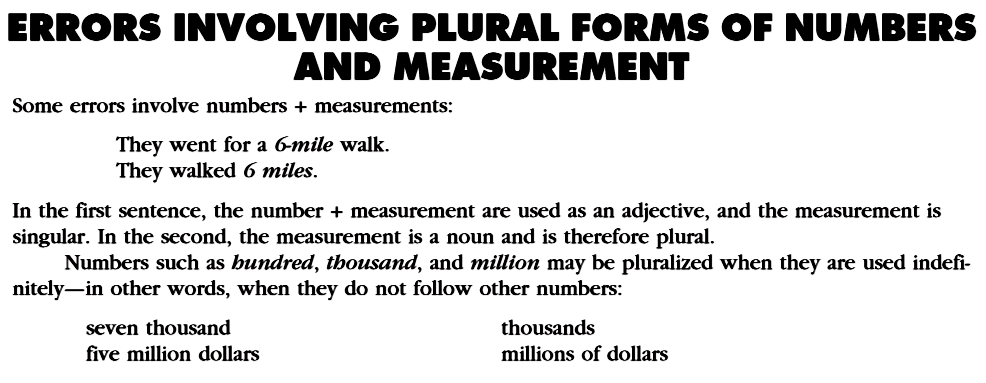 6
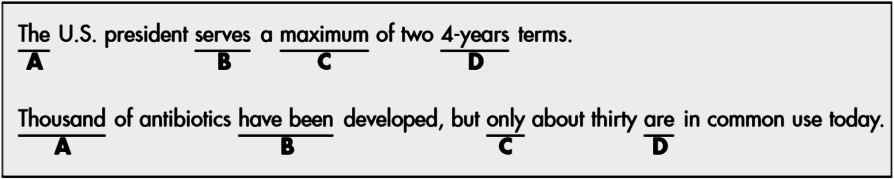 4-year
Thousands
7
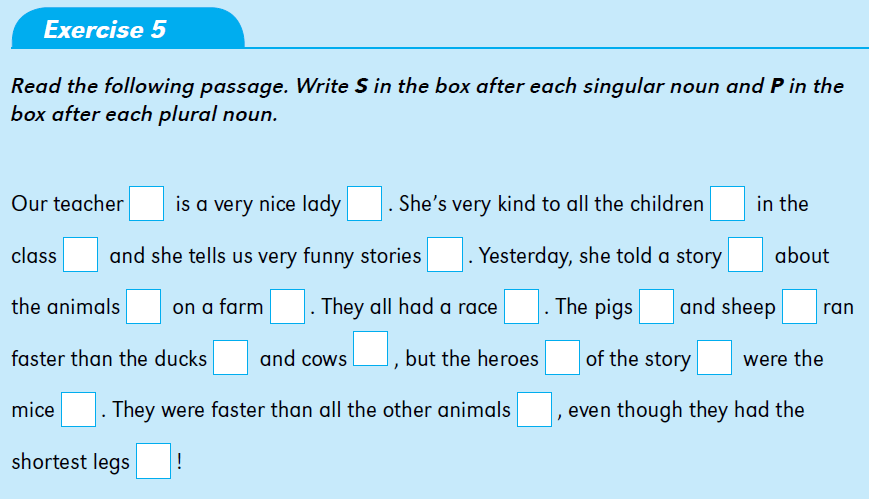 S
P
S
S
S
P
P
P
S
S
P
P
P
P
S
P
P
P
8
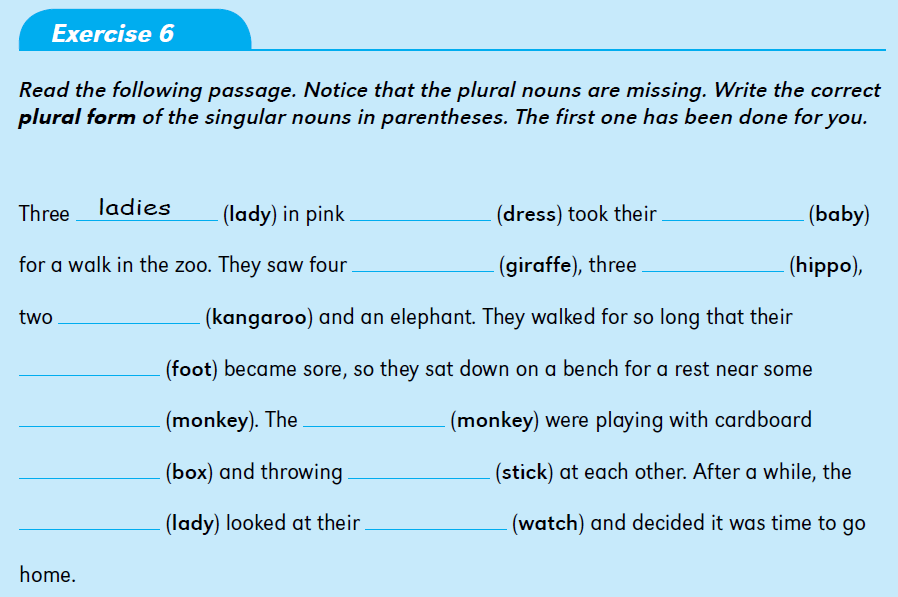 babies
dresses
giraffes
hippos
kangaroos
feet
monkeys
monkeys
sticks
boxes
watches
ladies
9
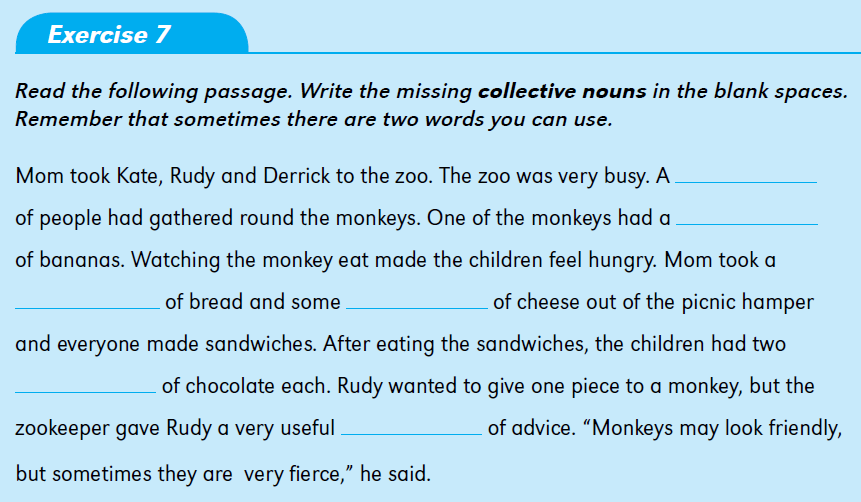 crowd
bunch
slices/pieces
slice
pieces/squares
piece
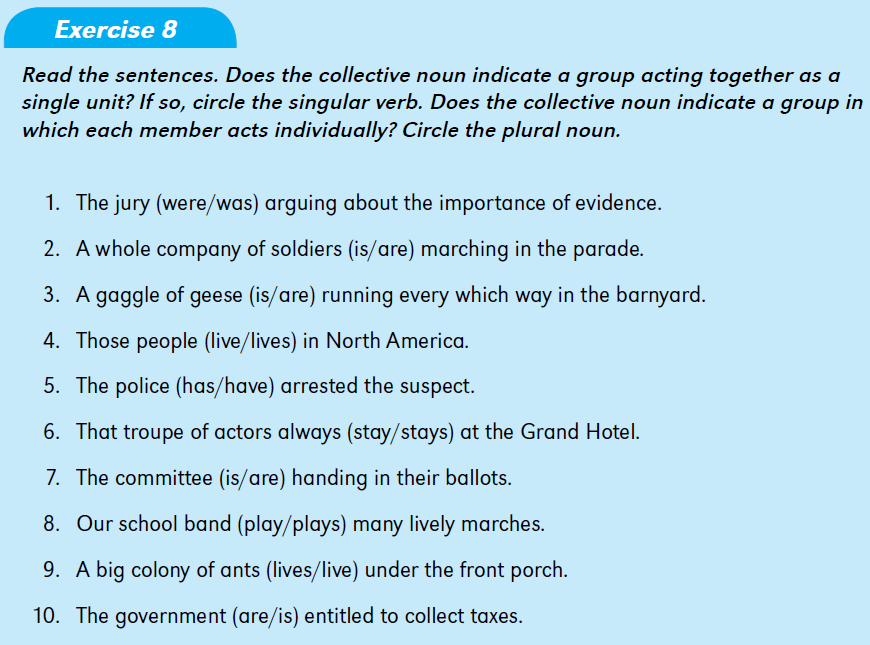 10
11
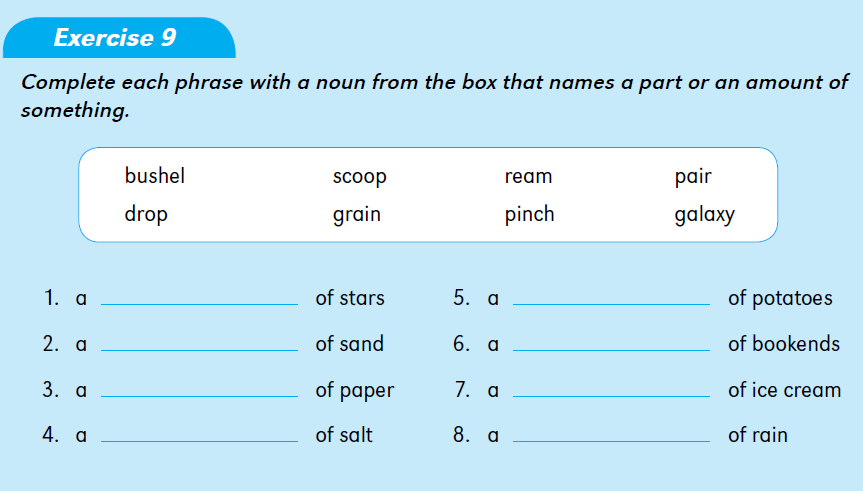 bushel
galaxy
pinch
pair
ream
scoop
grain
drop
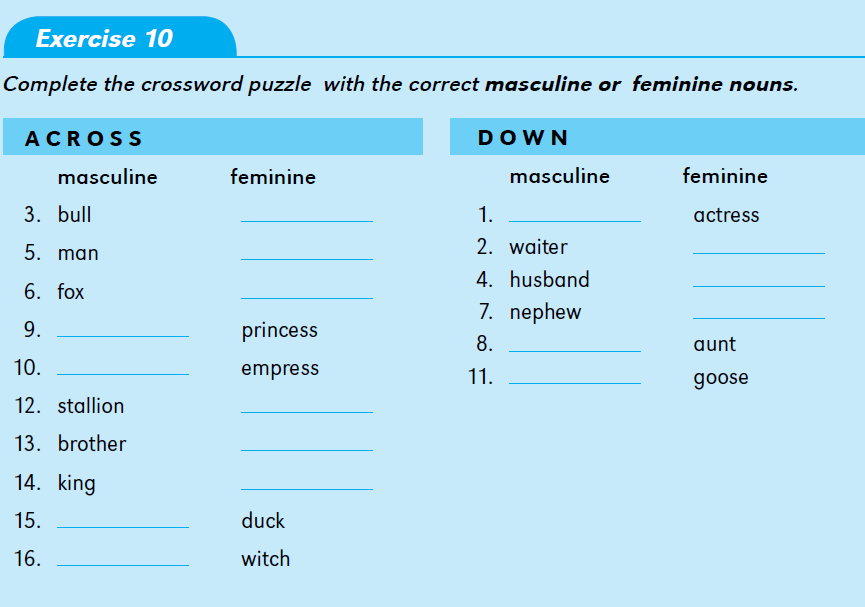 12
actor
cow
waitress
woman
wife
vixen
niece
prince
uncle
emperor
gander
mare
sister
queen
drake
wizard
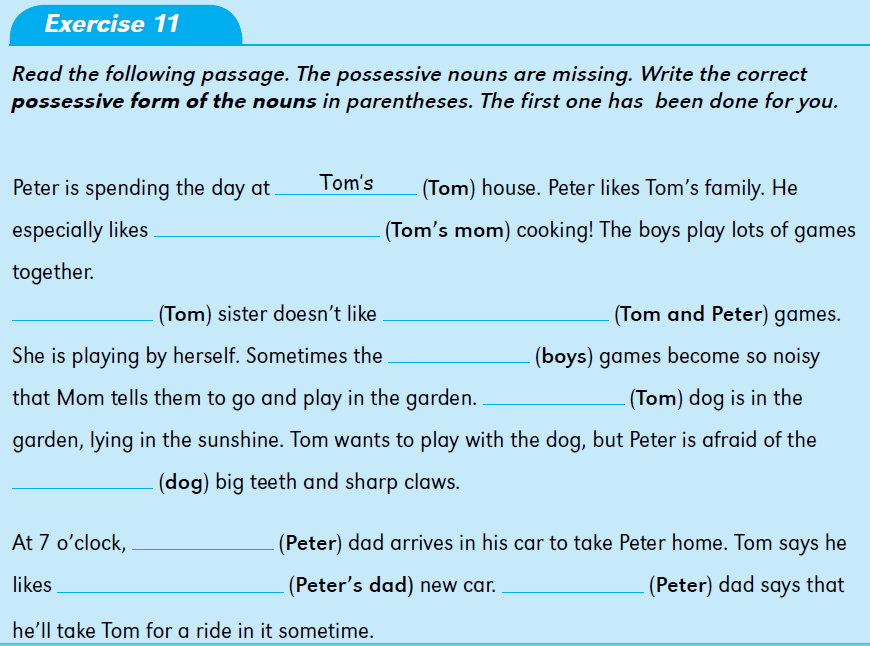 13
‘s
‘s
‘s
‘
‘s
‘s
‘s
‘s
‘s
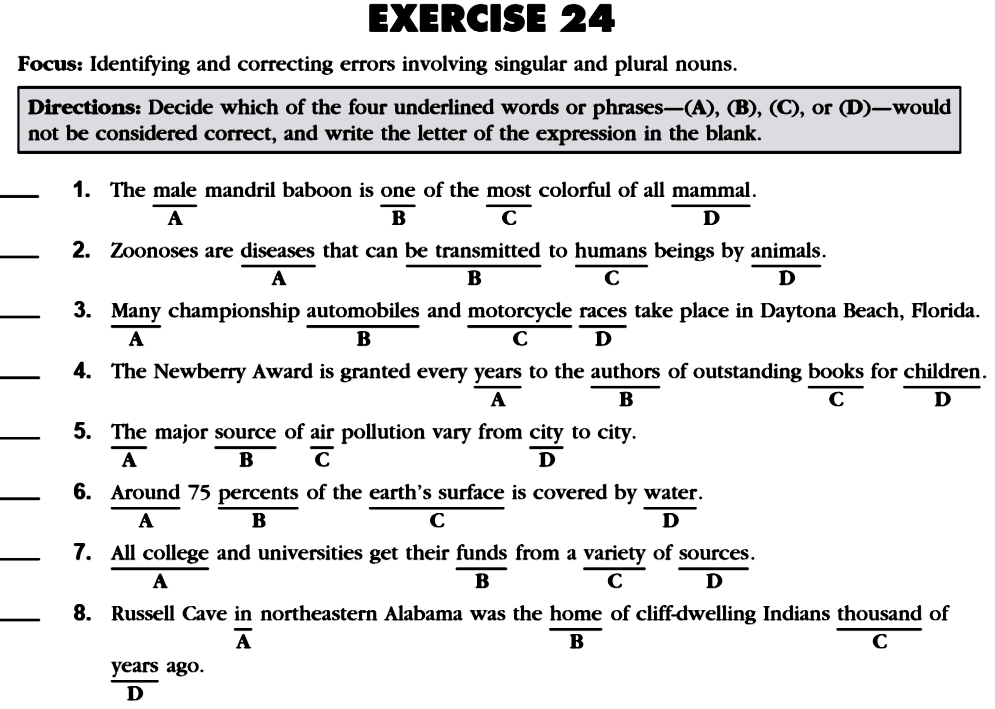 14
15
PRACTICE
makes
PERFECT
PERFECT
So, repeat (perfectly) again      at your leisure time several times